Gute Lehrer und Lehrerinnen
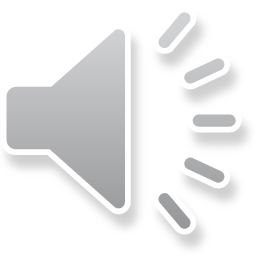 1. Sieh dir die Texte auf Seite 15 im Lehrbuch an. Pogledaj tekstove u udžbeniku na strani 14.Hör zu. Poslušaj.
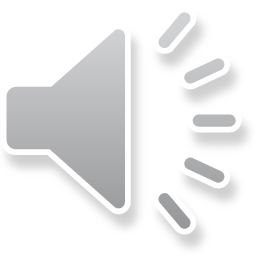 2. Schreibe die unterstrichenen Wörter ab und finde ihre Bedeutung im Wörterverzeichnis am Ende des Lehrbuches. Prepiši podvučene riječi i pronađi njihovo značenje u rječniku na kraju udžbenika.
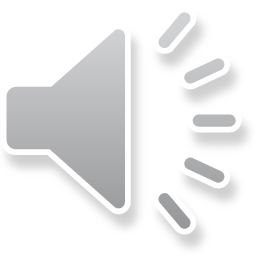 streng =
loben =
gerecht = 
mögen =
die Grenze / die Grenzen =
setzen =
klar =
erzählen =
stark = 
der Nerv = 
erklären = 
genau =
geduldig =
möglich =
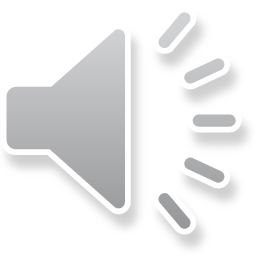 3. Finde die Sätze im Text und schreibe sie zu Ende in dein Heft. Pronađi rečenice u tekstu i dovrši ih u svojoj bilježnici.
Gute Lehrer sollen 						. 		Gute Lehrer müssen 					.
			       						.			                  	 					.
		       													  					.
		        													  					.
		        													  					.
		        													  					.
		        													  					.
	                     												  					.
		         												  					.
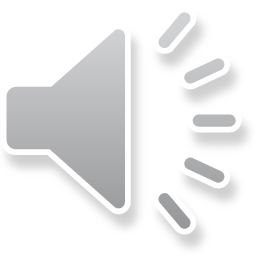 3. Finde die Sätze im Text und schreibe sie zu Ende in dein Heft. Pronađi rečenice u tekstu i dovrši ih u svojoj bilježnici.
Gute Lehrer sollen 	streng sein			. 		Gute Lehrer müssen 					.
			       							.			                   					.
		       													  					.
		        													  					.
		        													  					.
		        													  					.
		        													  					.
	                     												  					.
		         												  					.
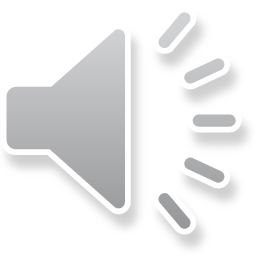 3. Finde die Sätze im Text und schreibe sie zu Ende in dein Heft. Pronađi rečenice u tekstu i dovrši ih u svojoj bilježnici.
Gute Lehrer müssen nicht 							.
 
Gute Lehrer können 									.
		         											.
 
Gute Lehrer dürfen 									.
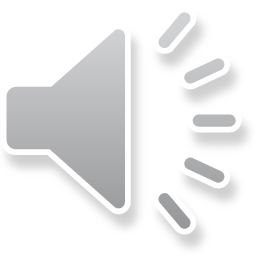 4. Sieh dir die Tabelle in der Übung 2 auf Seite 15 im Lehrbuch an und bilde 5 Sätze.Pogledaj tablicu u 2. zadatku na strani 15 u udžbeniku i napiši pet rečenica kakav bi dobar učitelj ili učiteljica trebali biti odnosno što (ne)bi trebali, morali ili smjeli raditi.
Ein guter Lehrer soll geduldig sein.  Er soll starke Nerven haben.
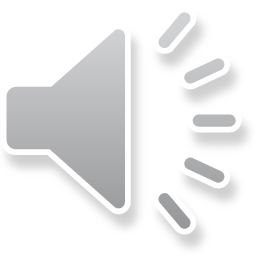 Hausaufgabe
Schreibe die 3. und die 4. Aufgabe in Word und sende sie mir bis zum 27.10.2020. in Yammer.
Rečenice iz 3. i 4. zadatka napišite u Wordu i pošaljite mi do 27.10.2020. u Yammer .
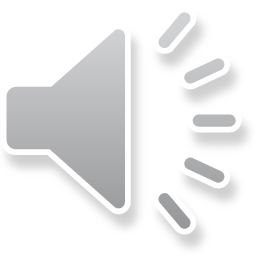